O Guia Prático da Justiça 
é uma ferramenta digital 
que permite o acesso rápido 
e simplificado a informação 
da área da justiça.
CEPEJ Webinar 
Generative AI in the field of Justice

20 February 2024
____________________________

Practical Guide to Access to justice 
(GPJ – Guia Prático de Acesso à Justiça)
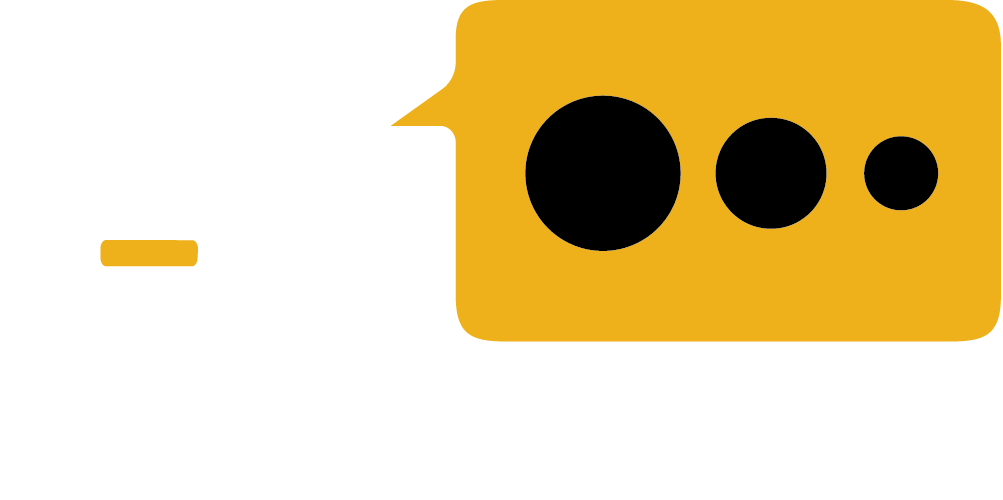 Carlos Gandarez, DGPJ
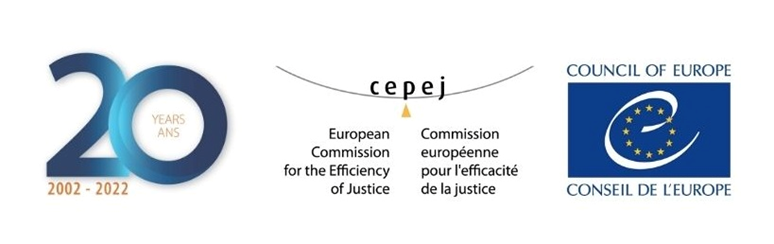 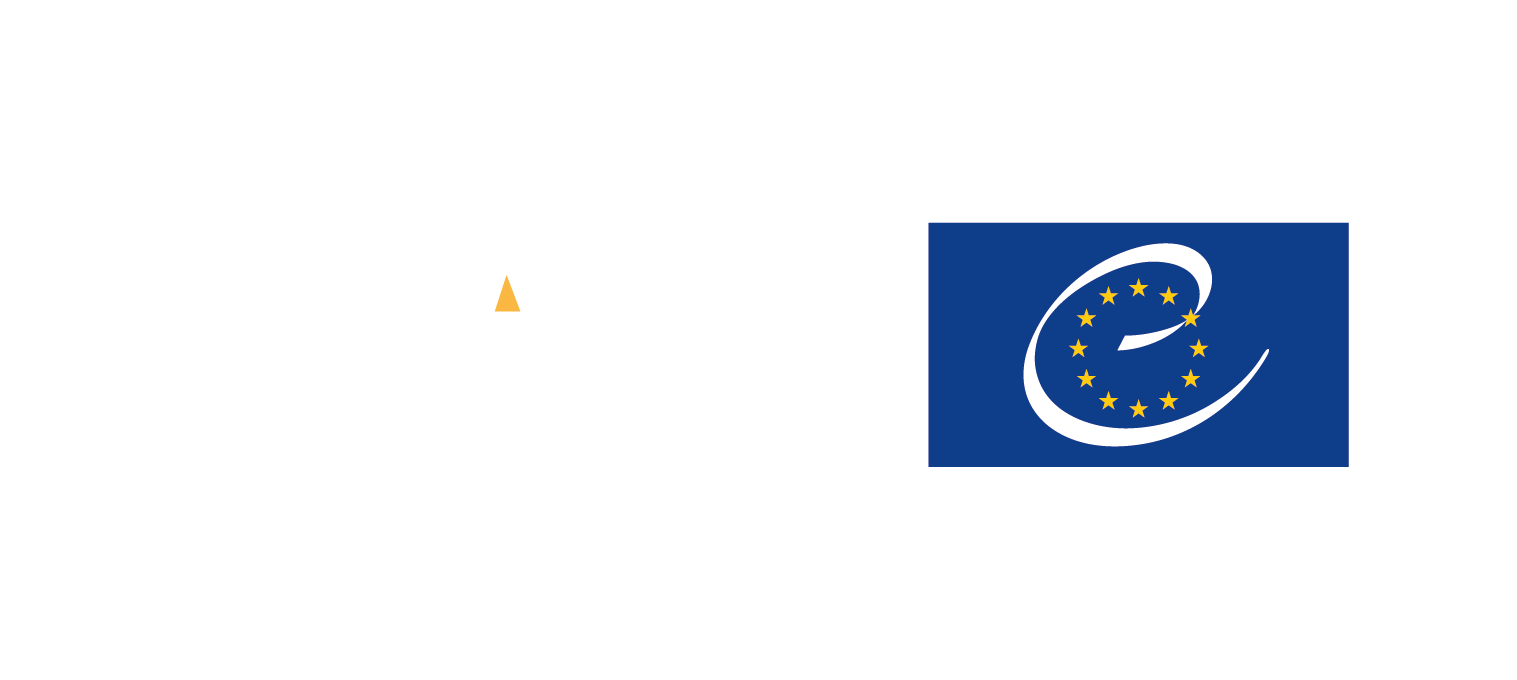 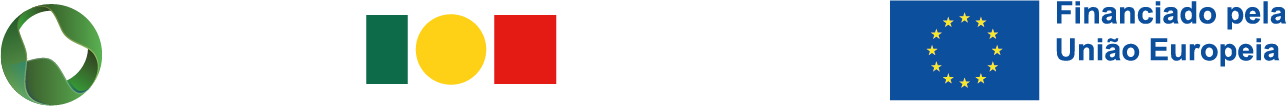 From a chatbot to a virtual assistant with the advance of Artificial Intelligence.
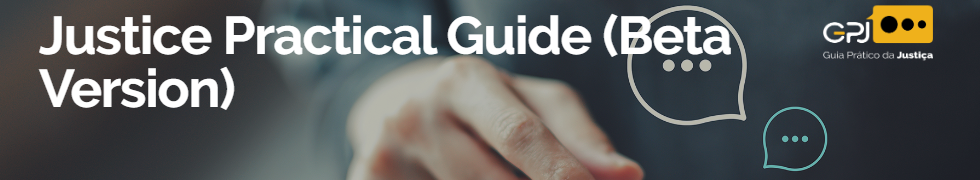 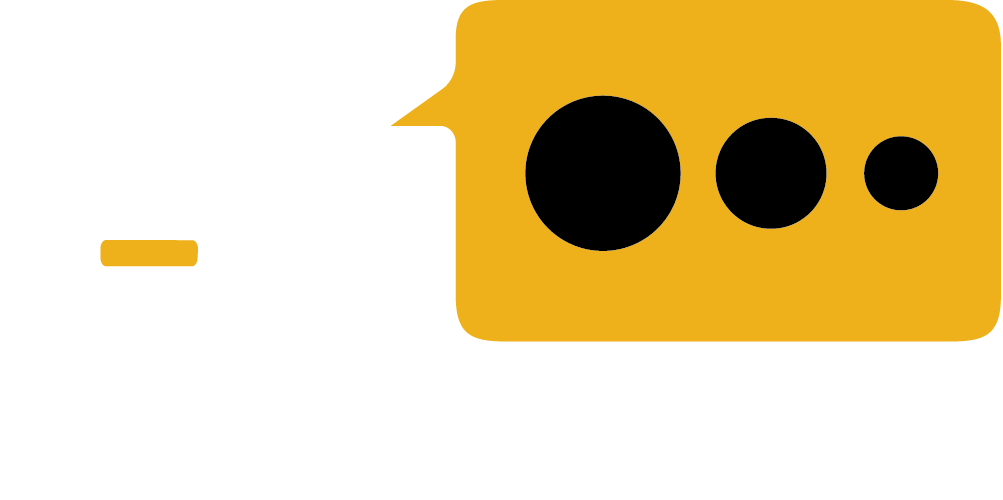 Can we change the way we delivery services to citizens and companies?
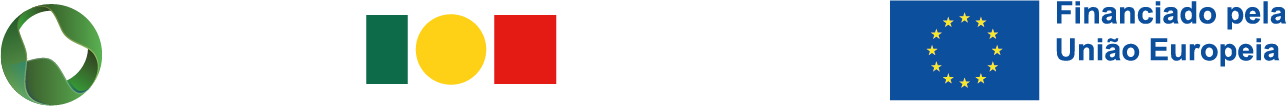 Virtual assistant in development by Portuguese Ministry of Justice 

… witch aims to provide quick and simplified access to information 

… in a interactive conversational way

… without out any decision tree.
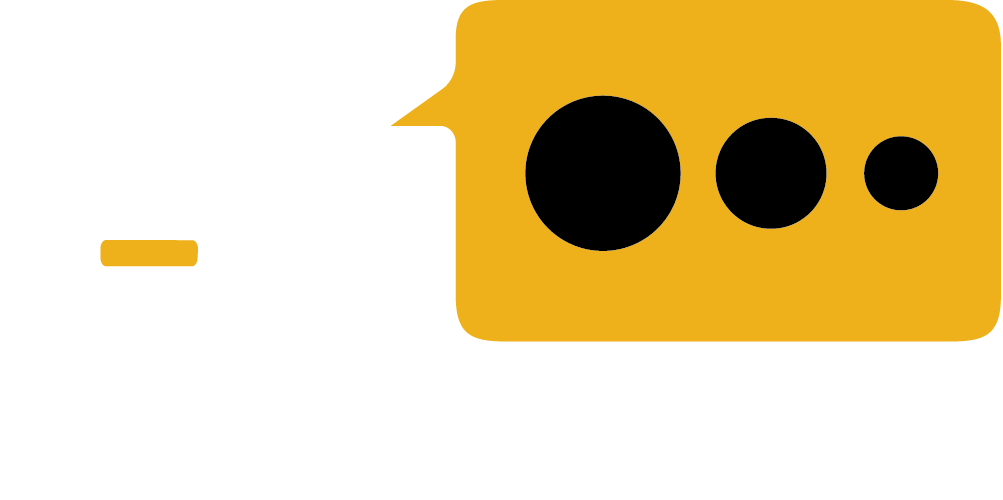 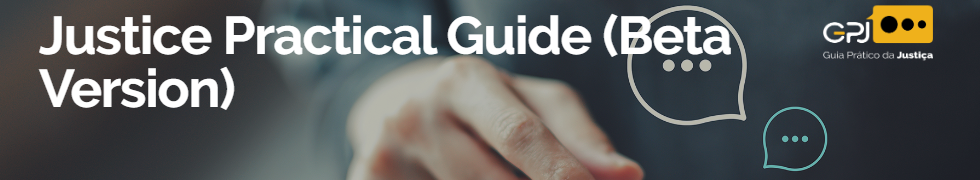 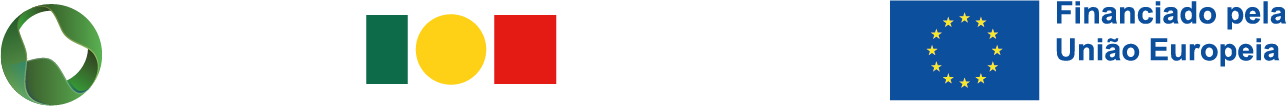 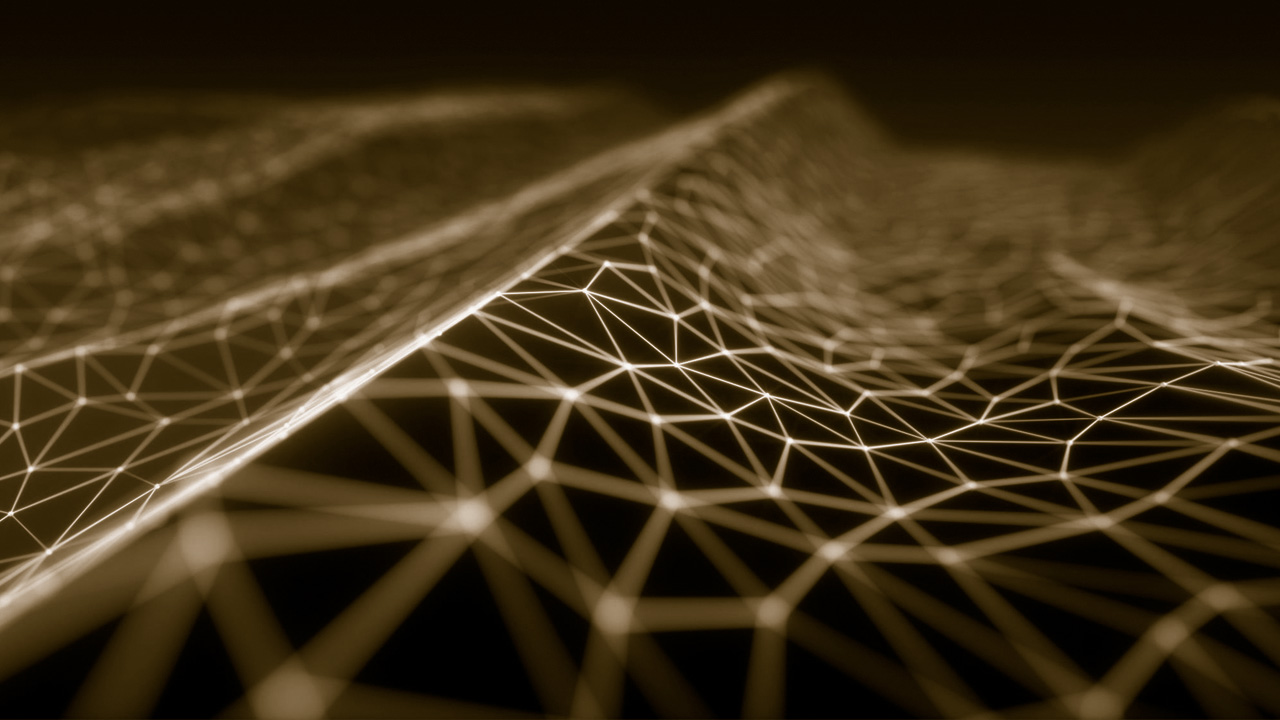 Excessively dispersed legal information
 Lack of uniformity in the organization of the available information 
Transform the use of “Legalese” in plain language
Overburdening of justice services personnel
Redirect the citizens automatically to digital service channels.
Problems to address
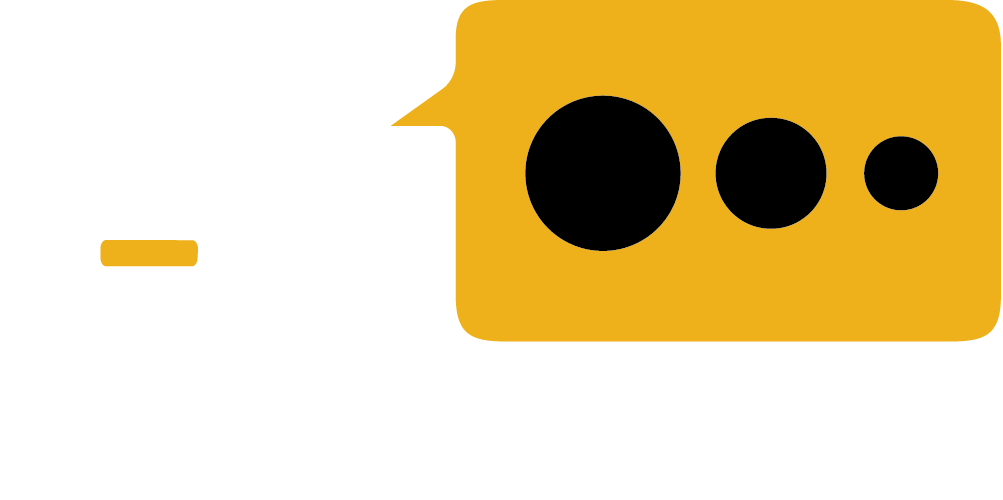 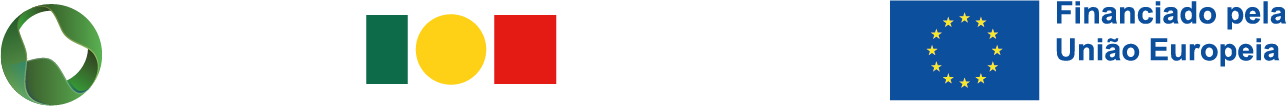 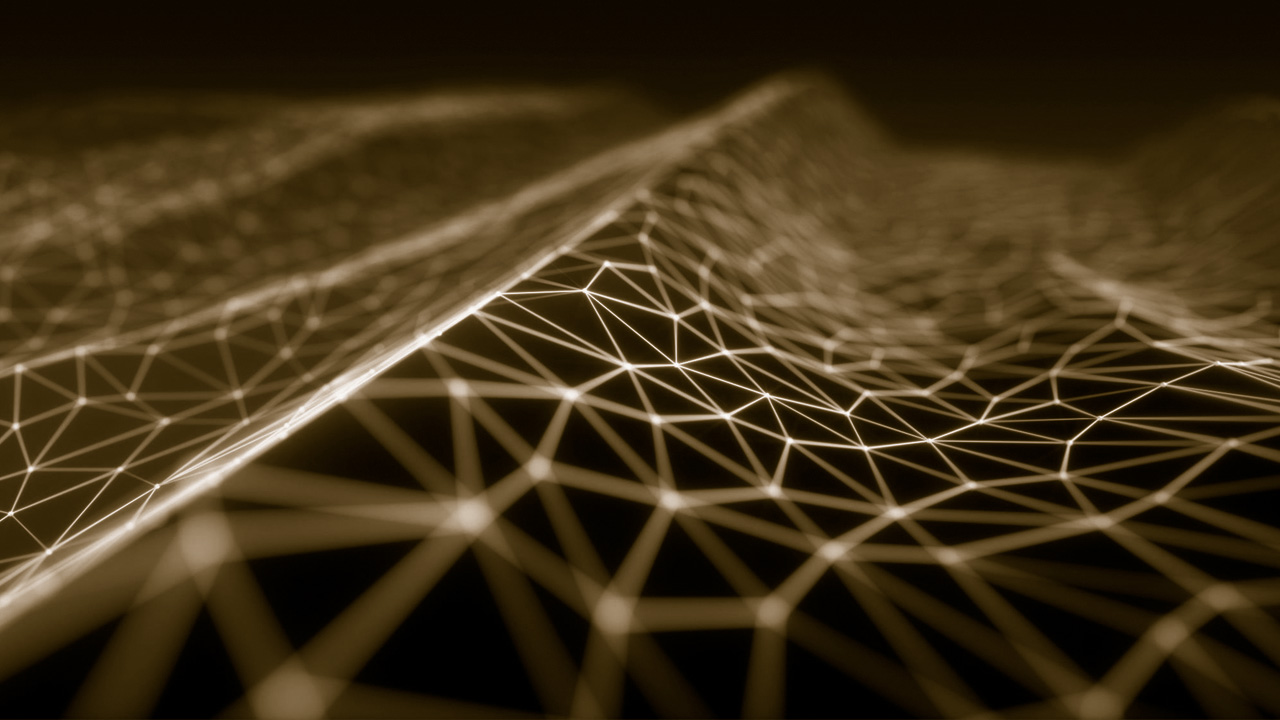 Benefits of use GPT
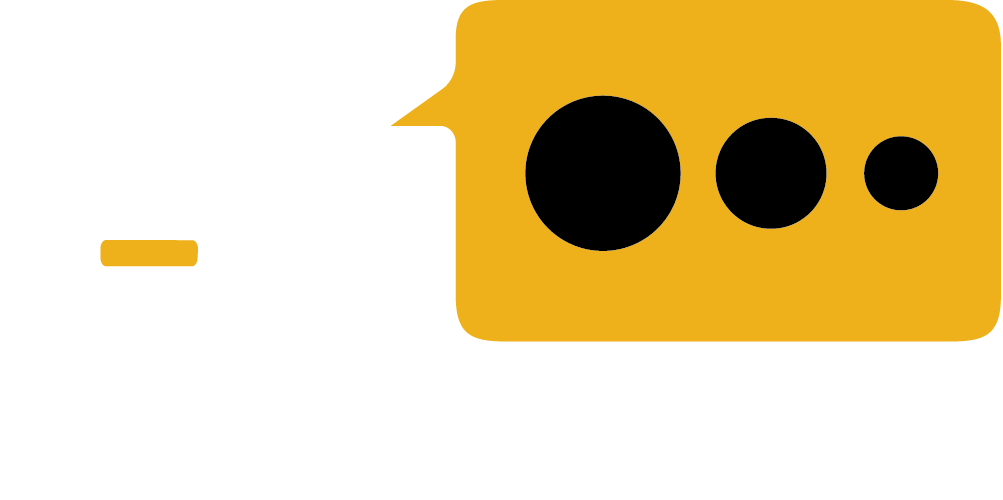 Increased communication efficiency
Better understanding of information
Understand natural language and interaction in a conversational manner
Gives an immediate answers
Enhanced personalized experience
Helps citizens with primary issues
Interacts in two langages (PT and EN)
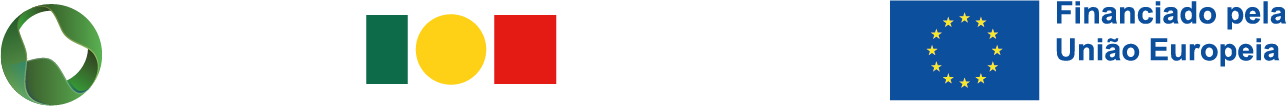 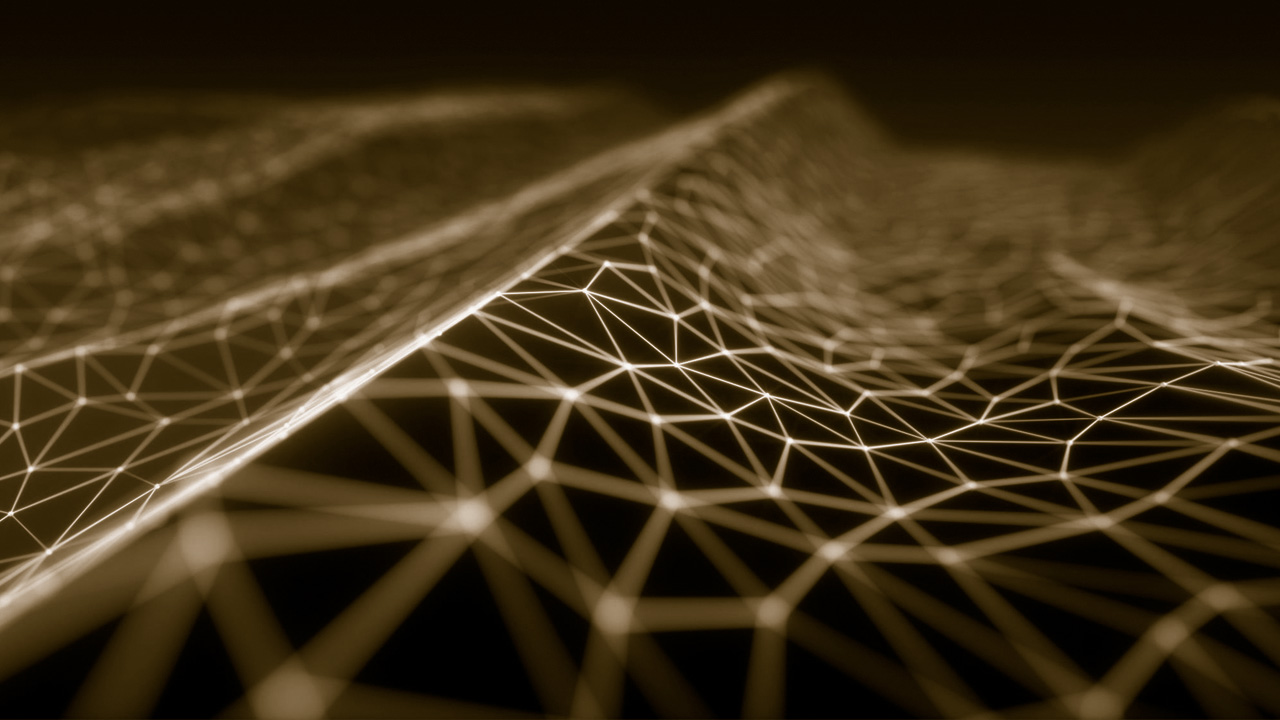 Purpose and scope (1st step)
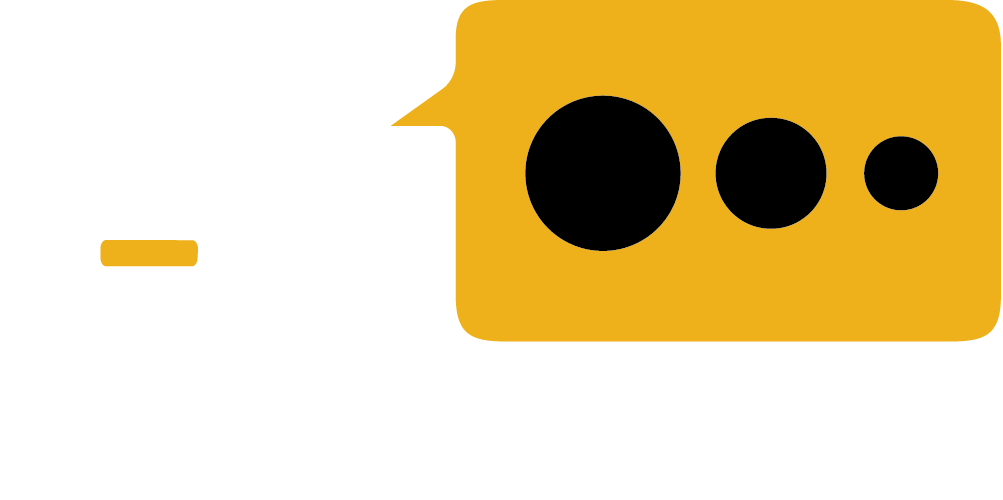 Focus on new areas of justice

To inform and forward to online platforms
Able to identify conversation context
Without saving the conversation
Without suggesting or advising
Just answer about Marriage, Divorce and company
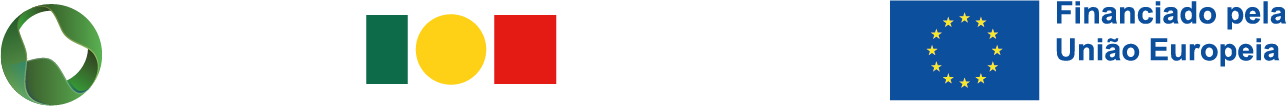 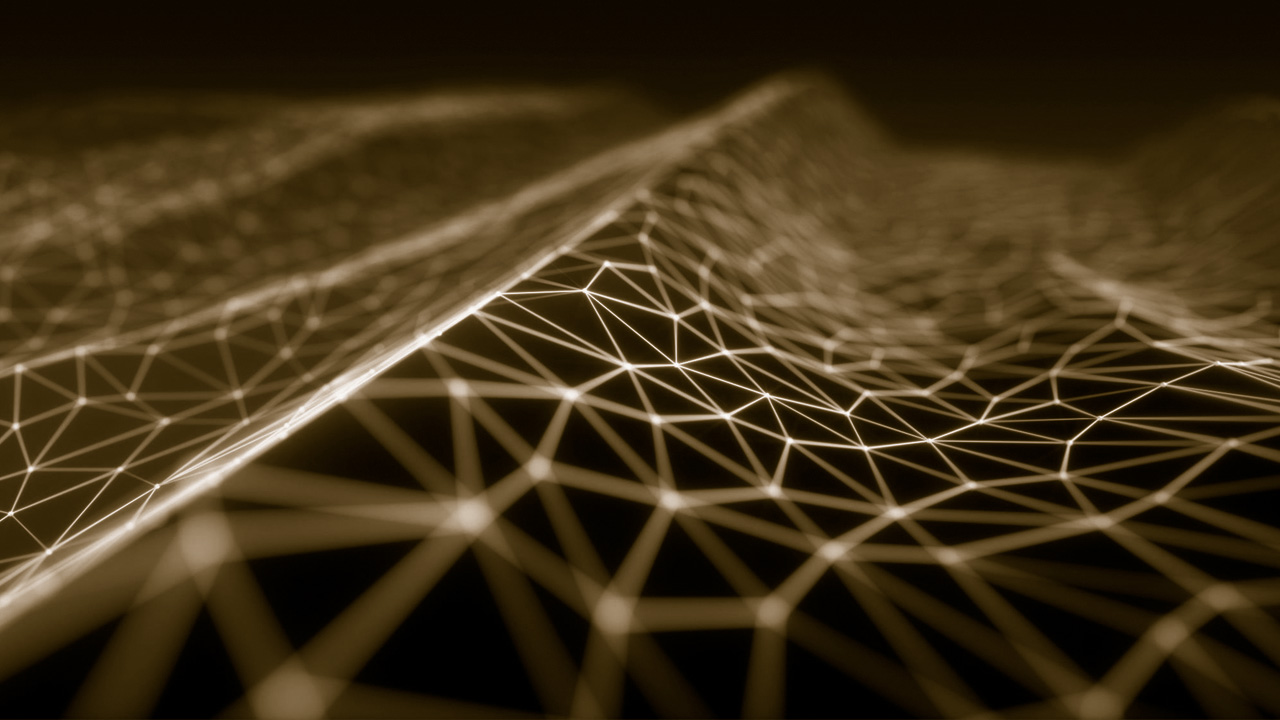 Expanded to new areas
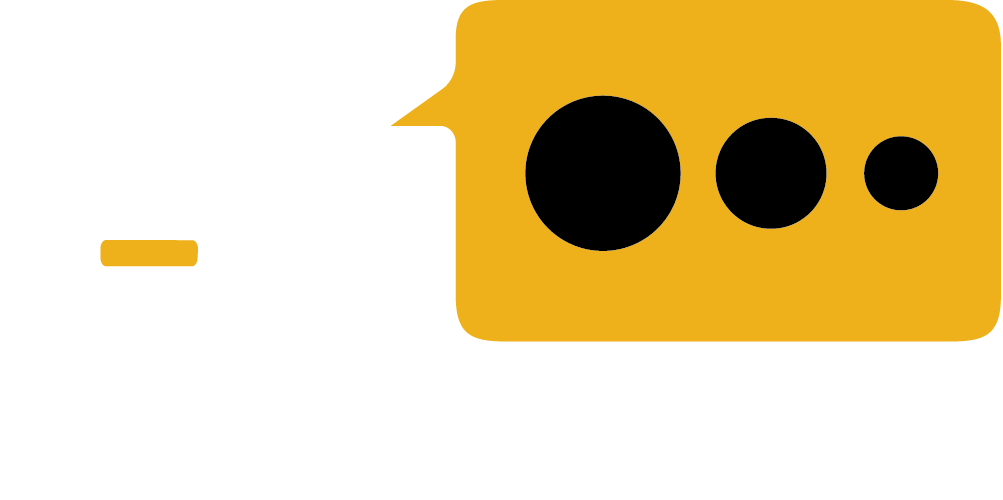 Expanded to Alternative Dispute Resolution and Online Criminal Record

Gradual expansion to new areas and services

Interoperability with other source of data from public databases and other services.
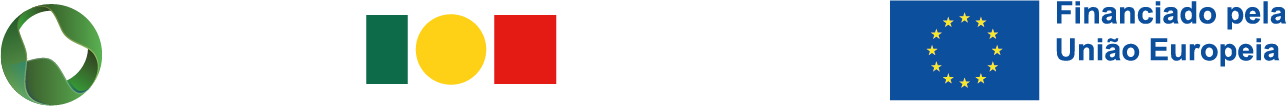 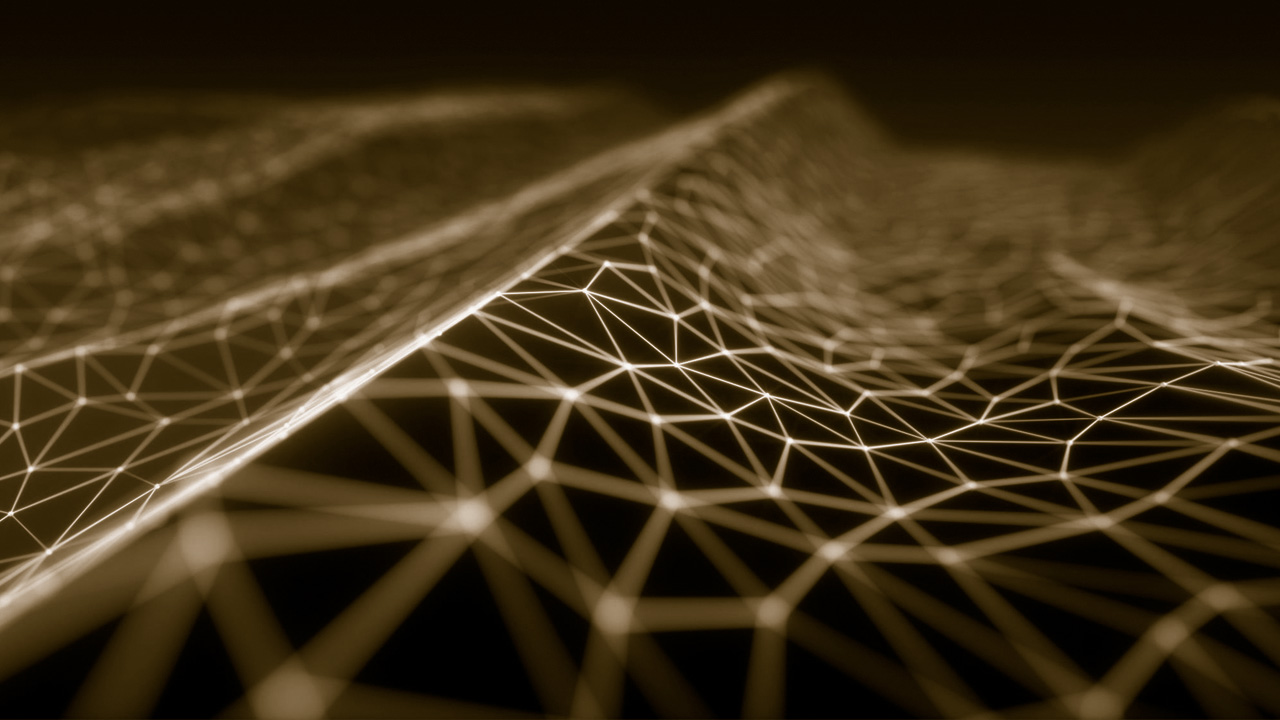 A Simple look
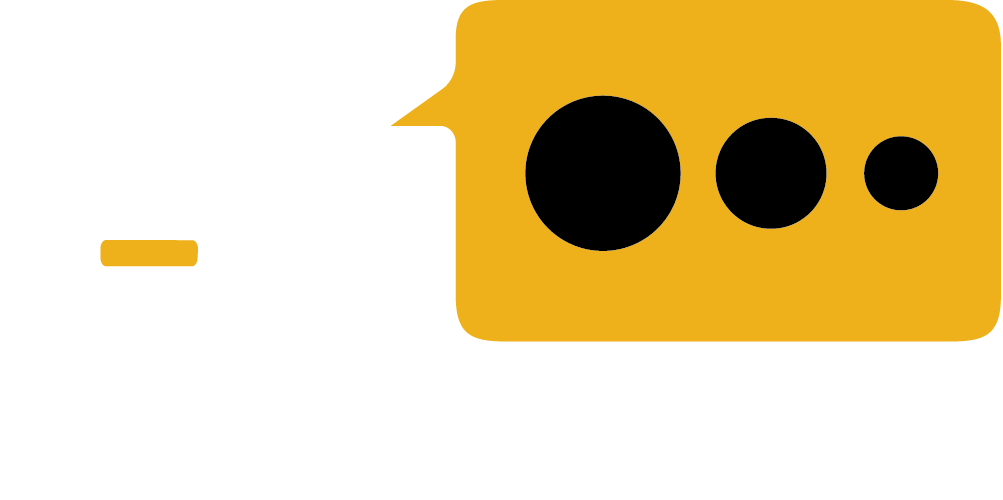 It is necessary to easily reach the Citizen
Don't lose focus on essential messages and how to really help the Citizen
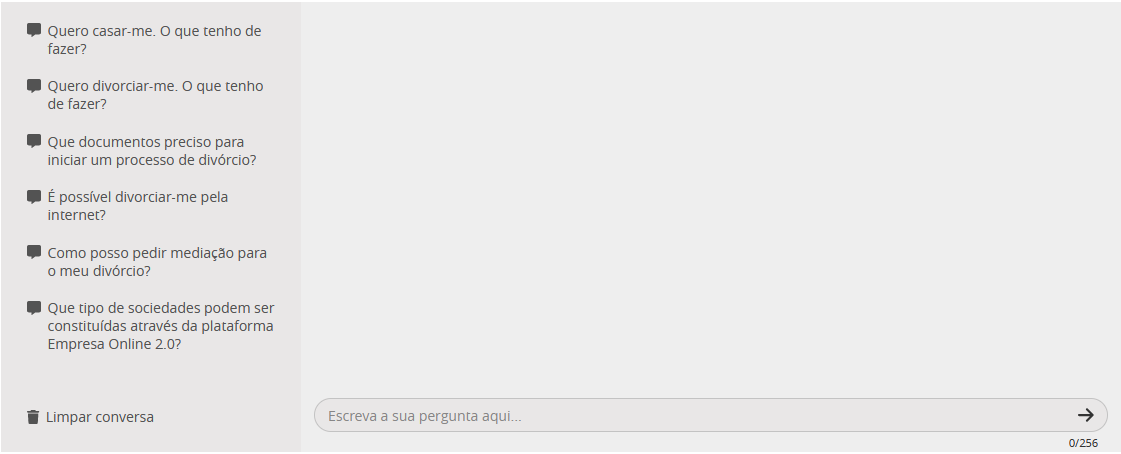 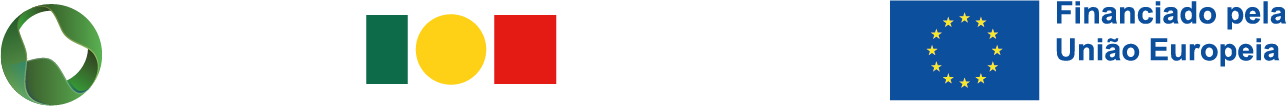 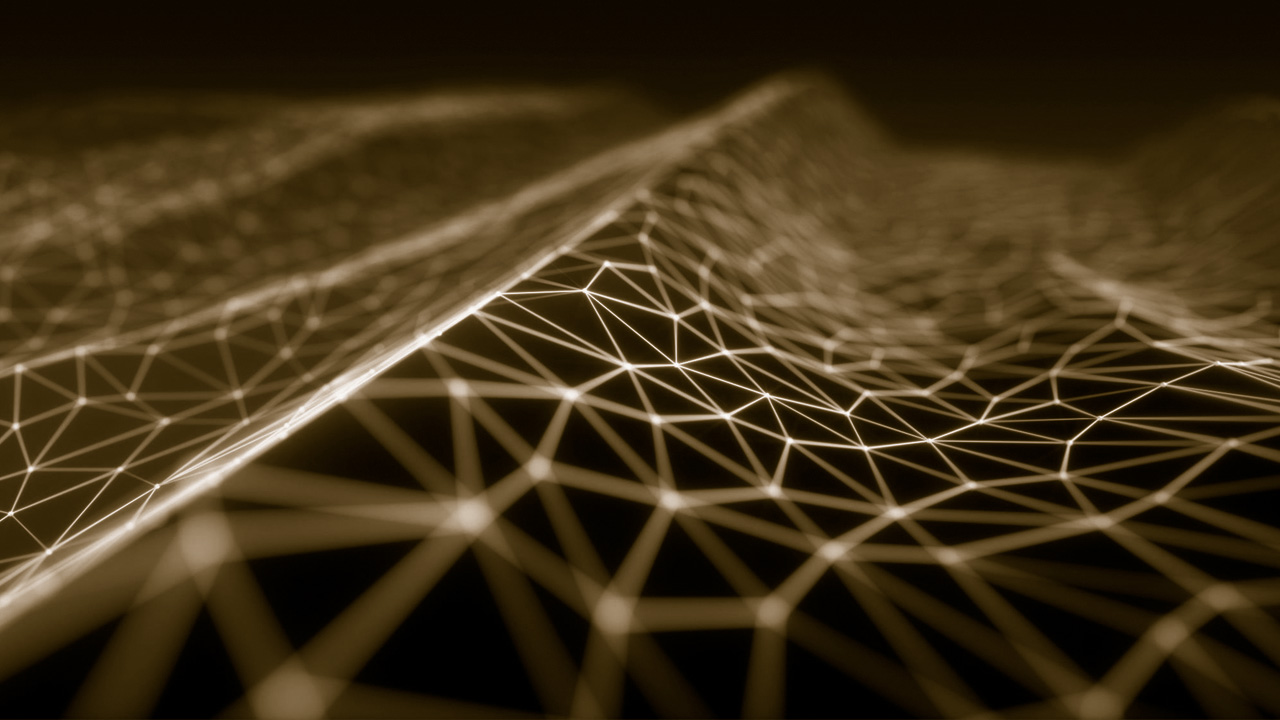 Intuitive look for any age
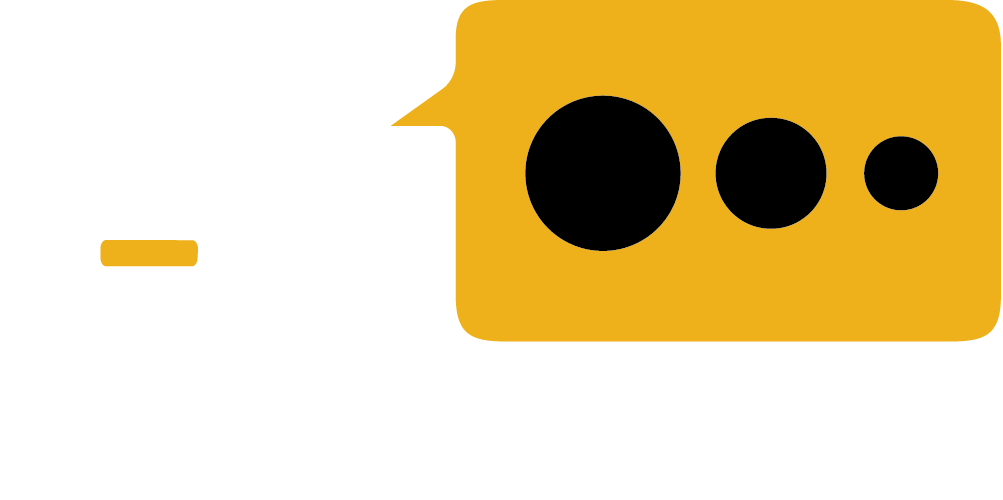 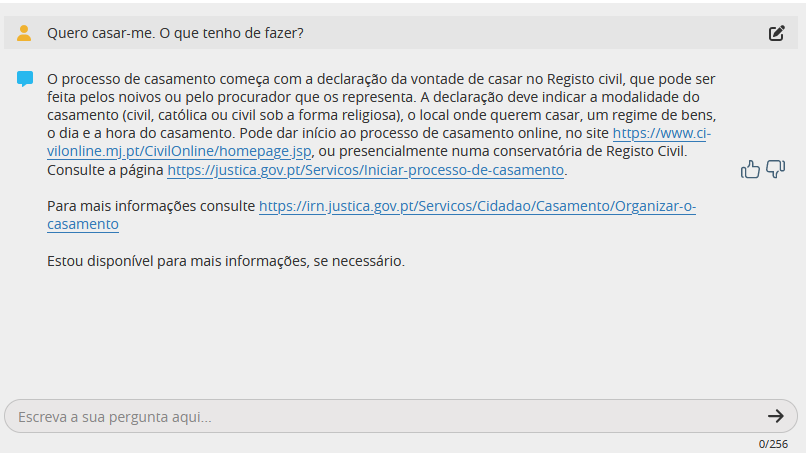 With thumbnails to collect feedback from the given answers
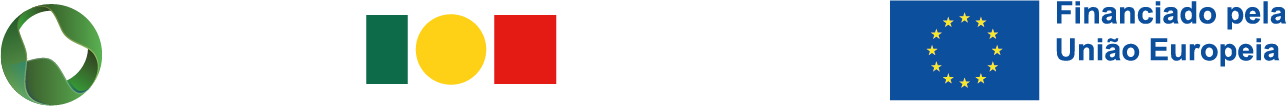 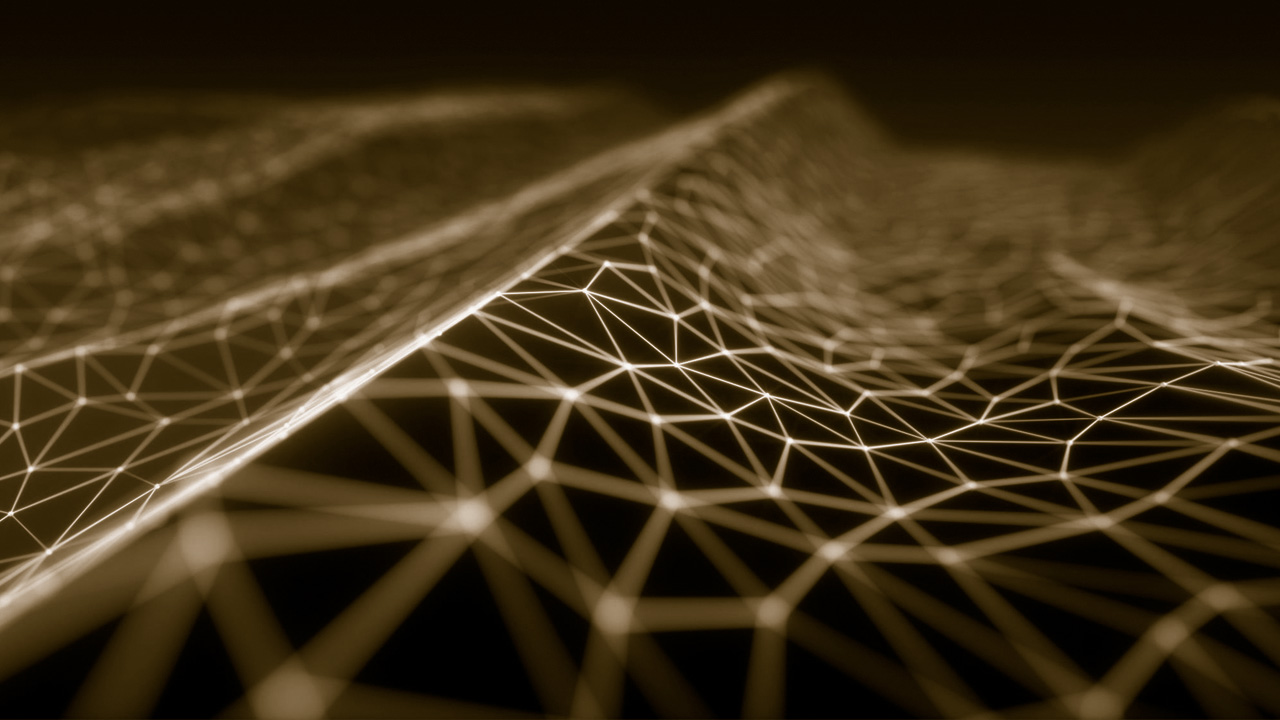 Architecture (1st step)
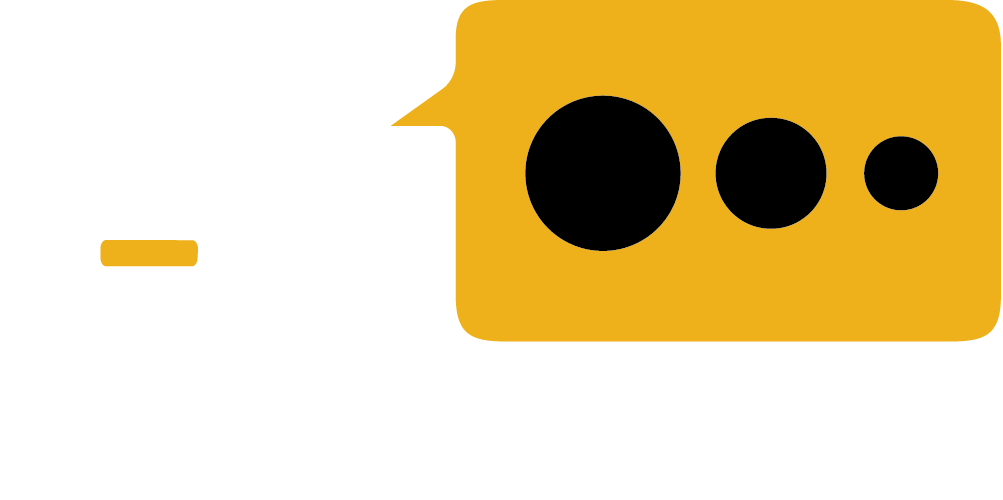 Azure
USER
CHAT UI
GPT 4
Open AI Service
Citizen asks a question
The Open AI Service “improves” the user’s question
The Open AI Service generates the answer to the Prompt
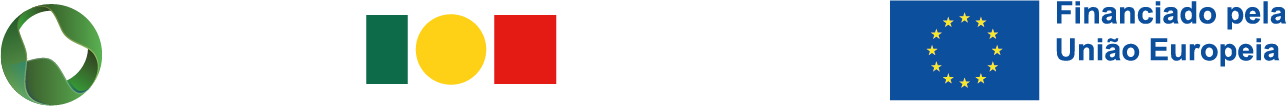 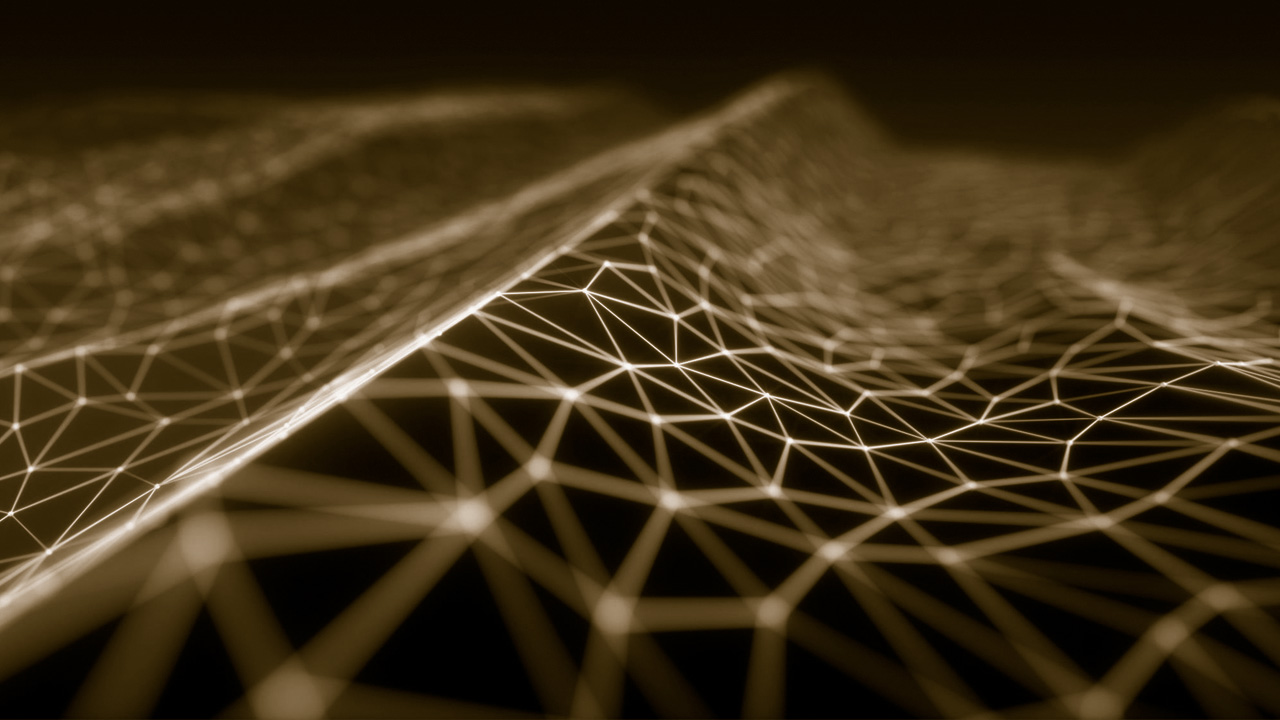 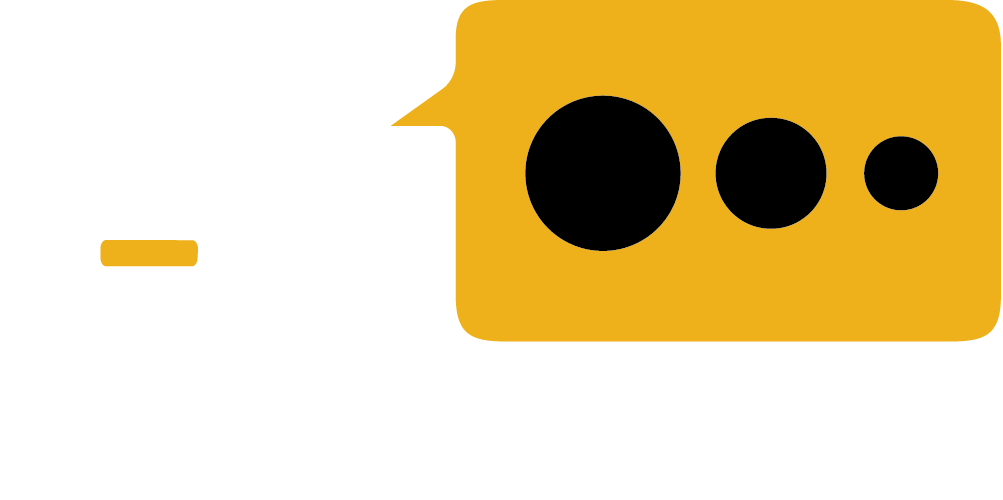 Current architecture – How does GPJ Works?
?
USER
Prompts
CHAT UI
GPT 4.0
Knowledge database
Bing Search
Metrics database
External Data (webpages)
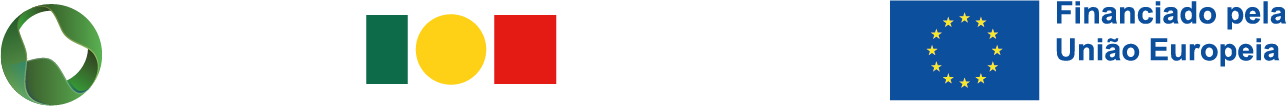 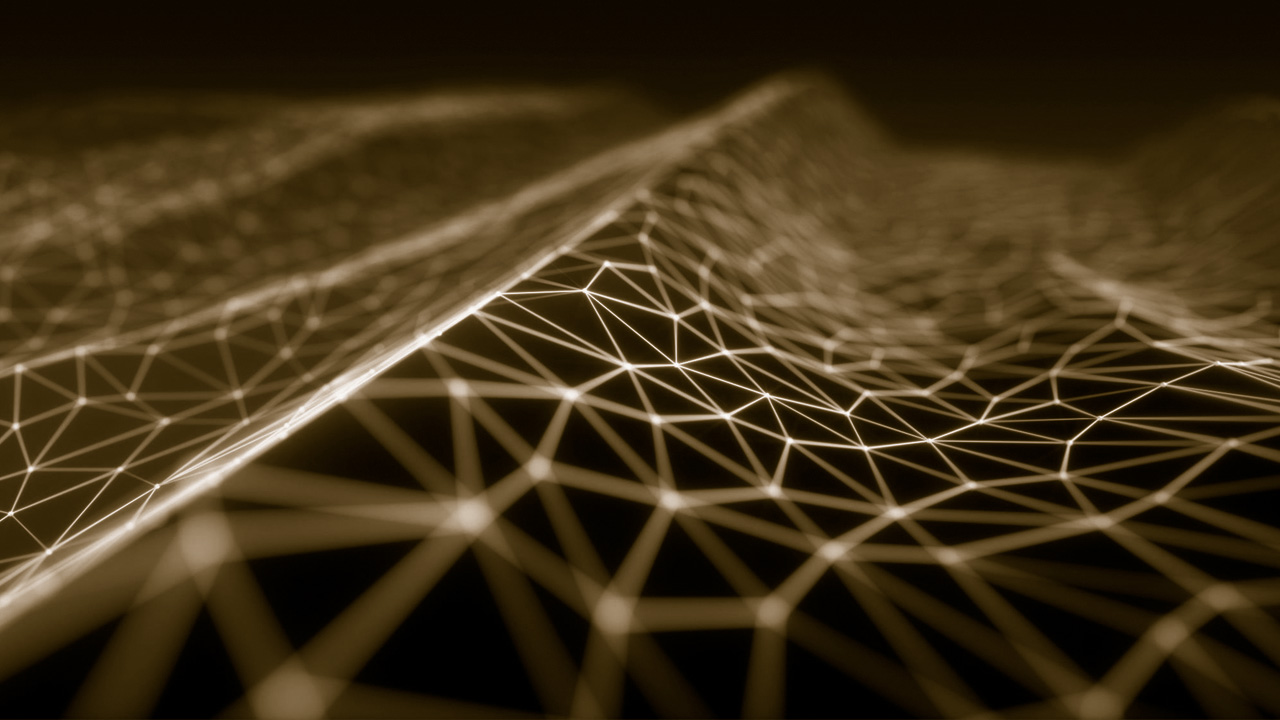 New knowledge base
GPT 4
By using “our own” Database, we guarantee data validation and quick updates without increasing effort
All GPT knowledge is blocked here, leaving only the narrative capacity 
Control the intelligence of a large linguistic model
Narrative
Knowledge  Validated
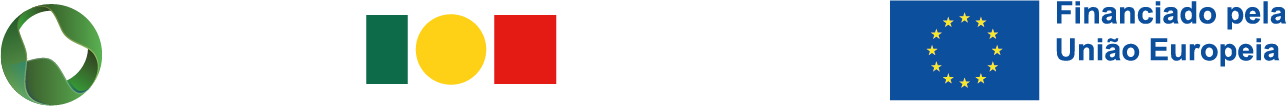 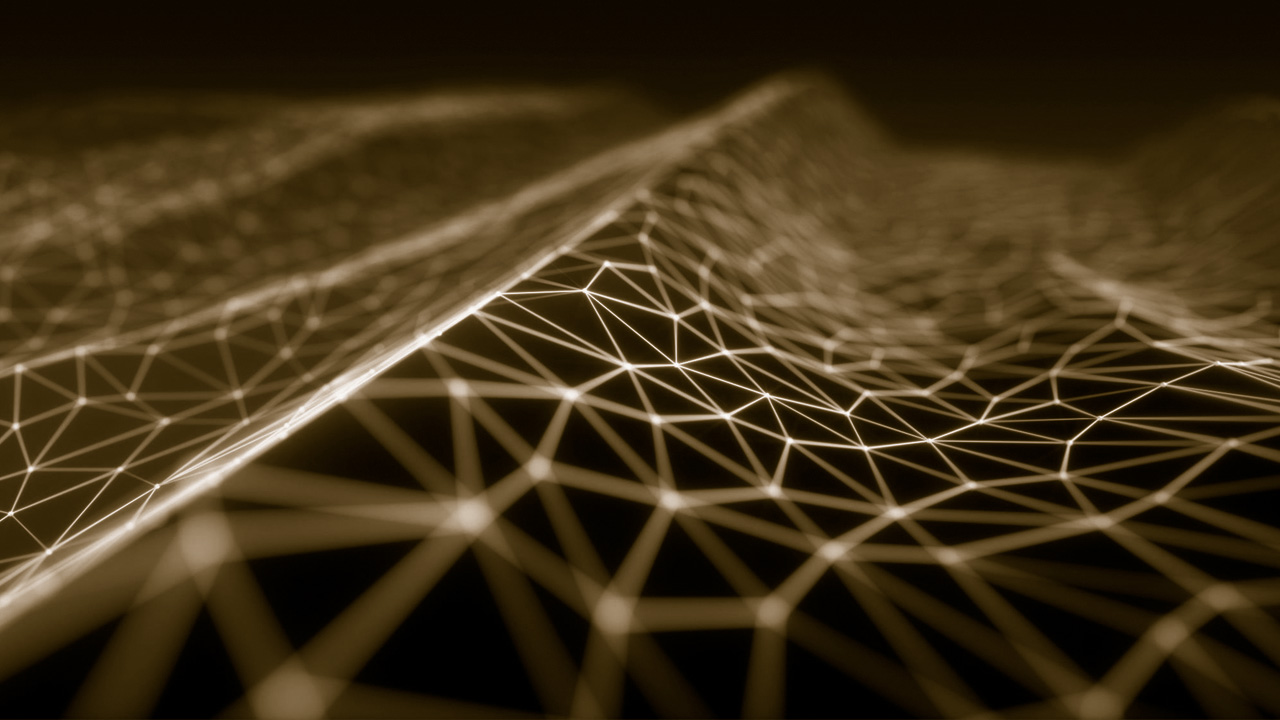 Take a look in the Backoffice
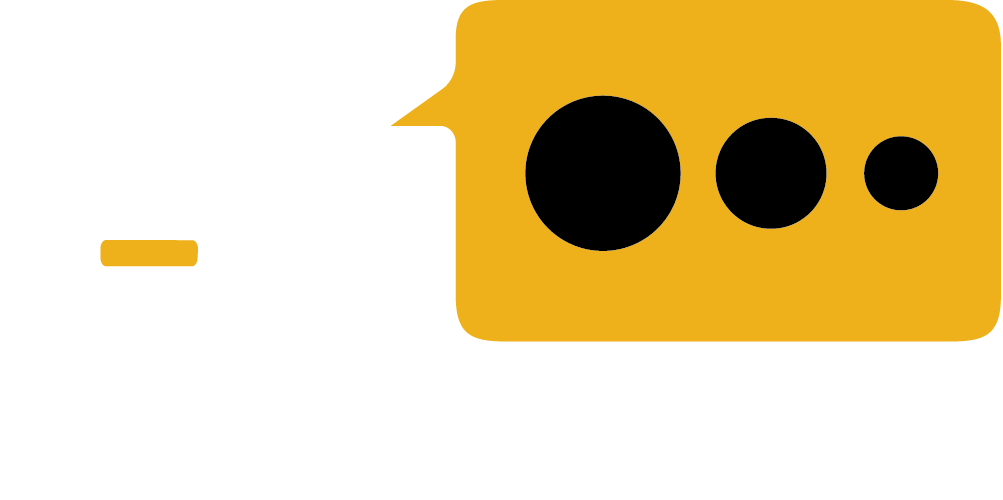 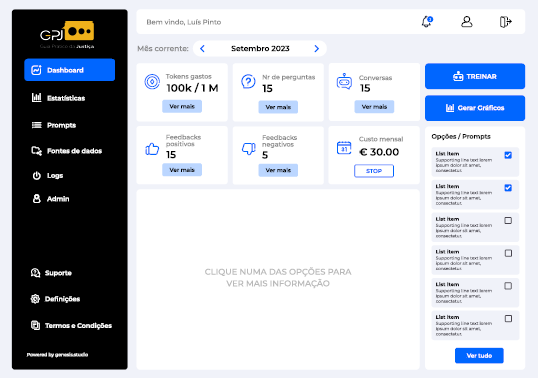 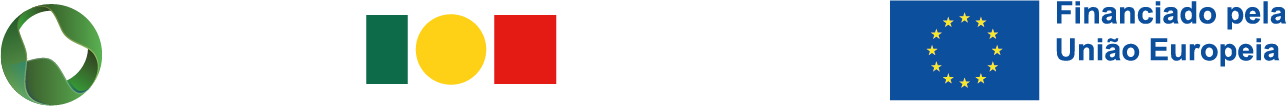 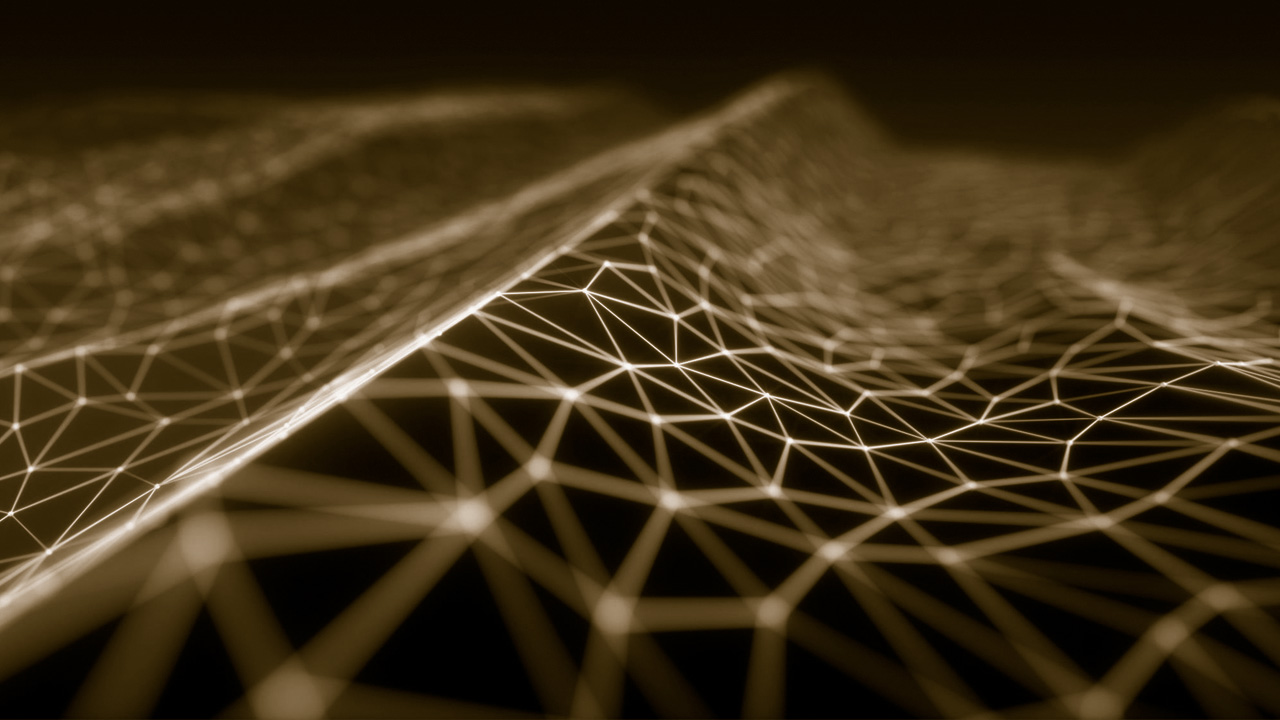 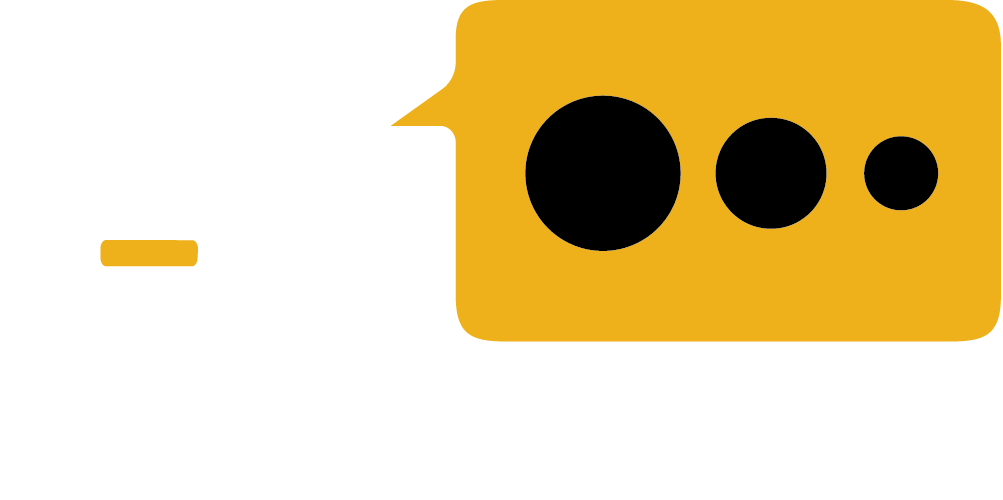 Some insights for the future …
More complex tasks and  better interoperability, with other databases and services

More powerful and accurate capabilities to rapidly deploy new contexts

Improve sophisticated conversional skills

More Intuitive type of interface with voice conversation
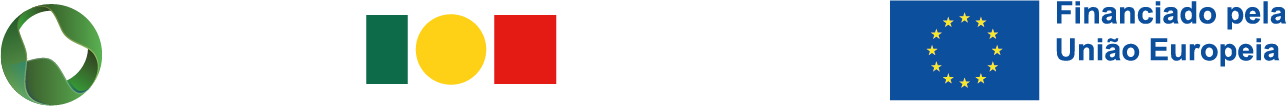 [Speaker Notes: Implement the capacity to see, hear and speak]
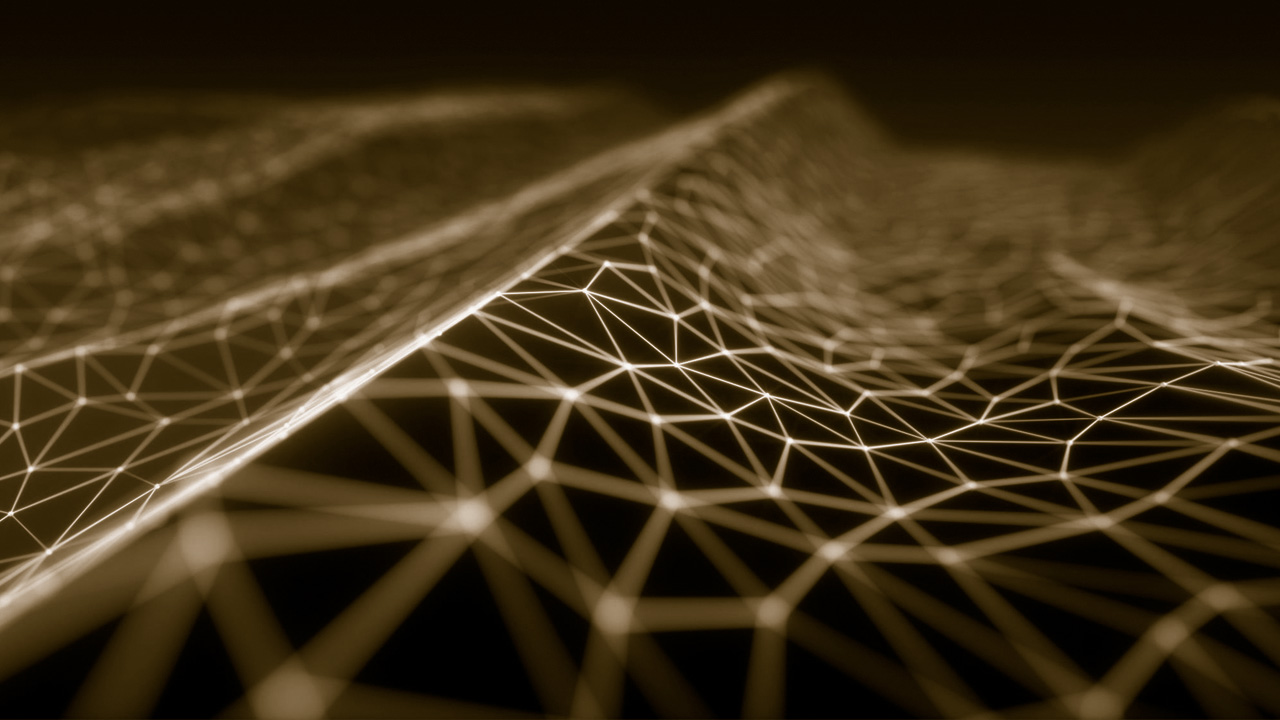 Justice Practical Guide
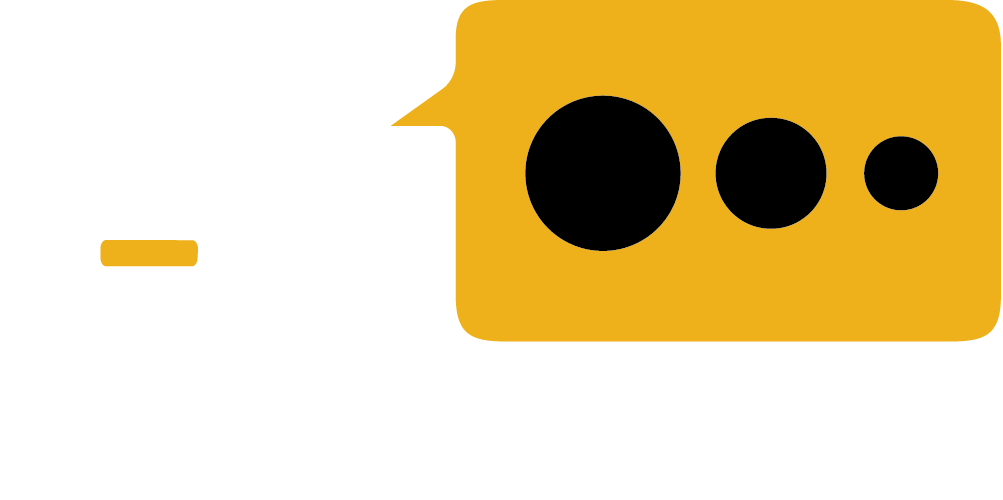 Obrigado!
Thank you
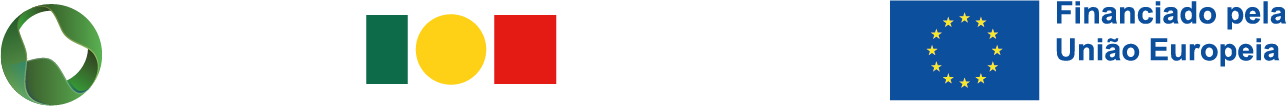